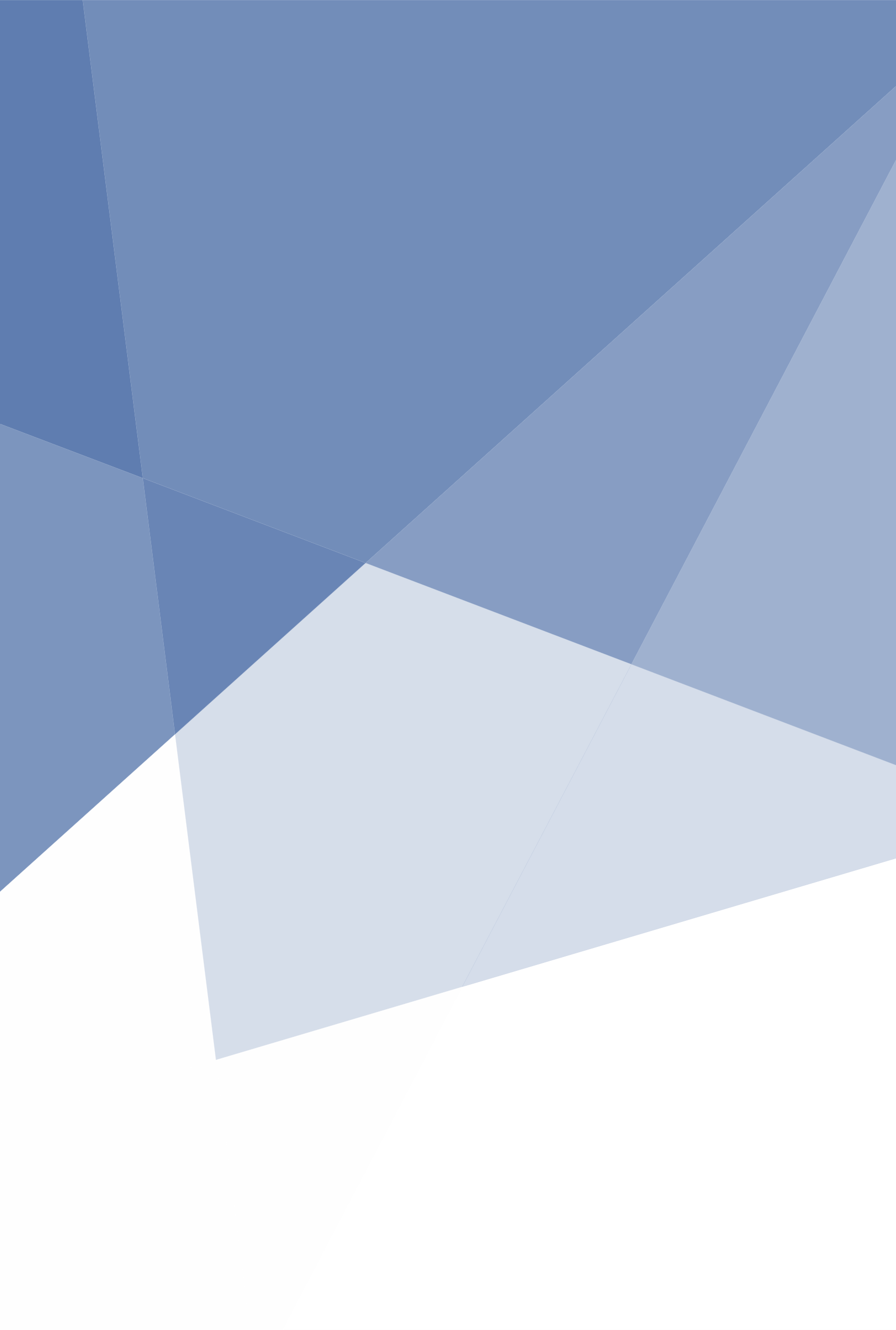 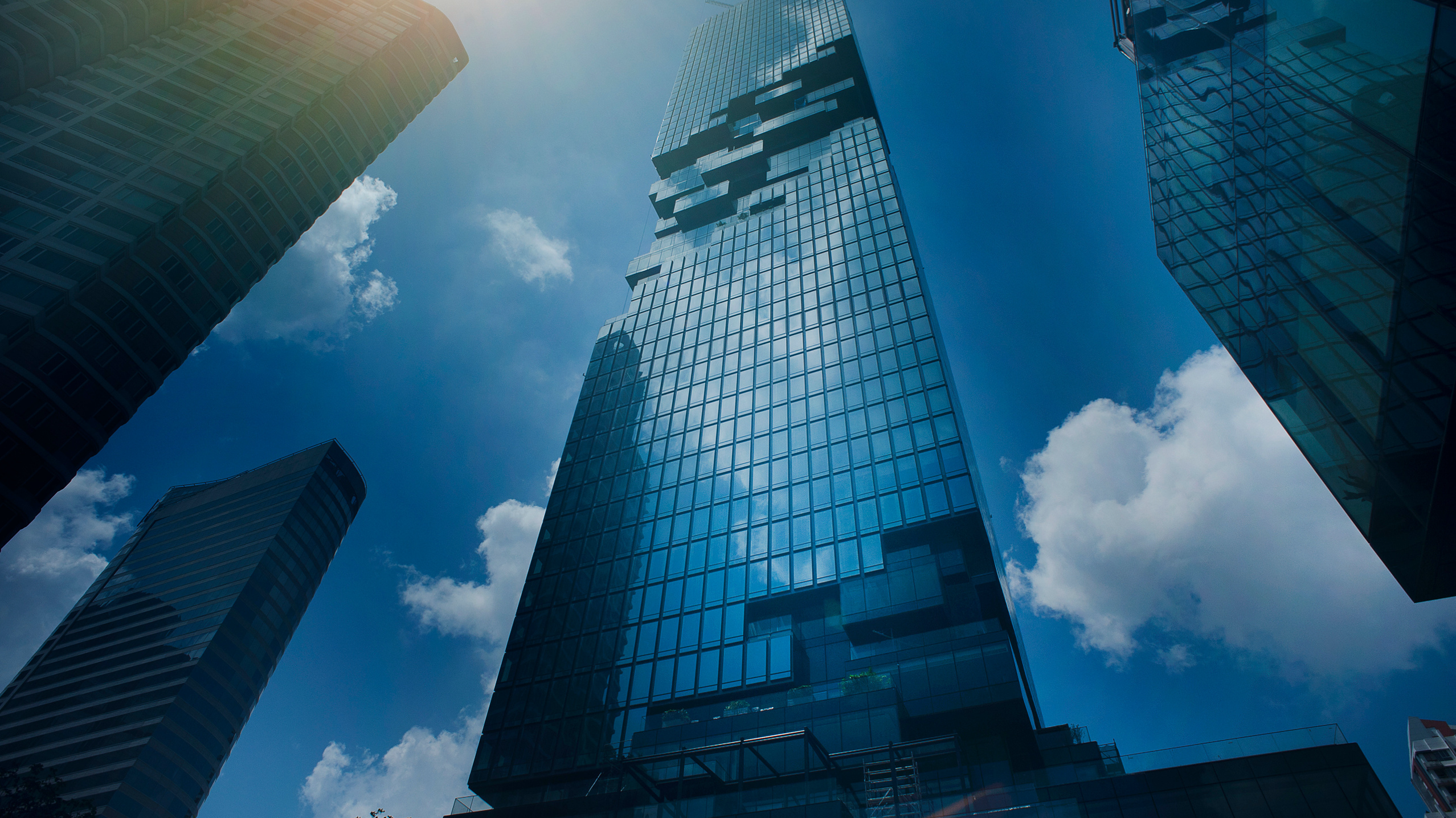 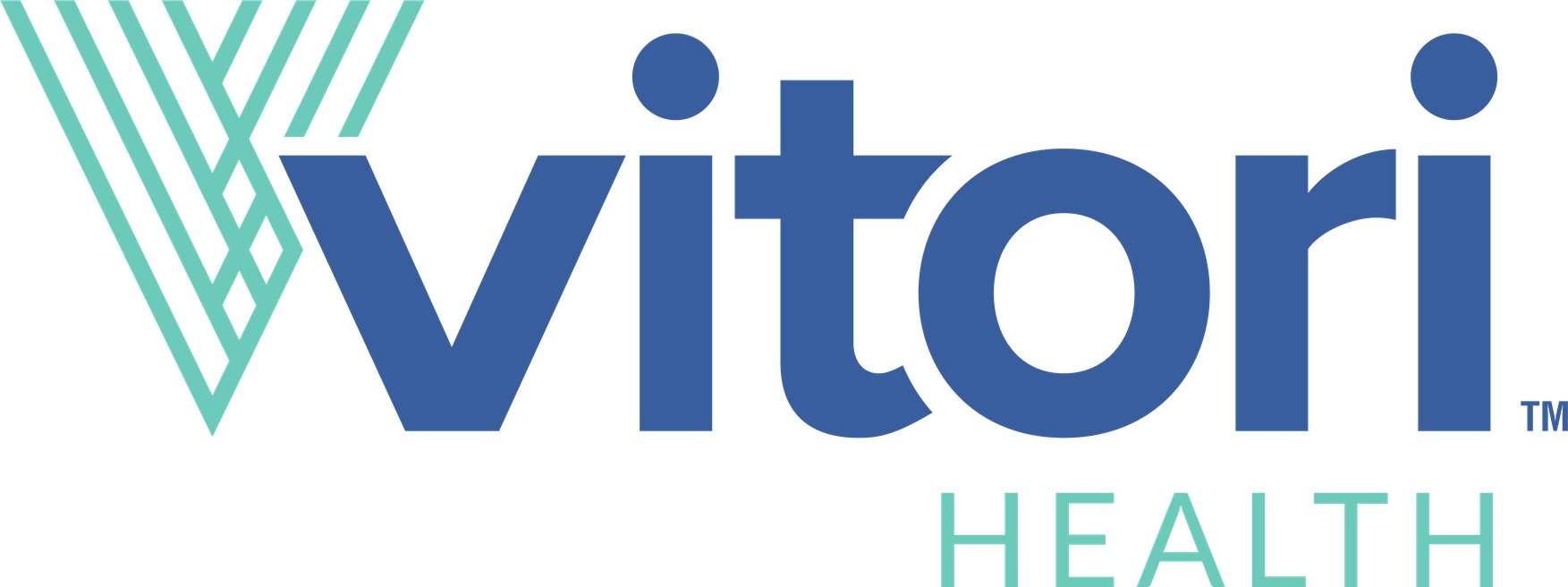 A BETTER HEALTH PLAN EXPERIENCE
COPYRIGHT 2024 | VITORI HEALTH | ALL RIGHTS RESERVED
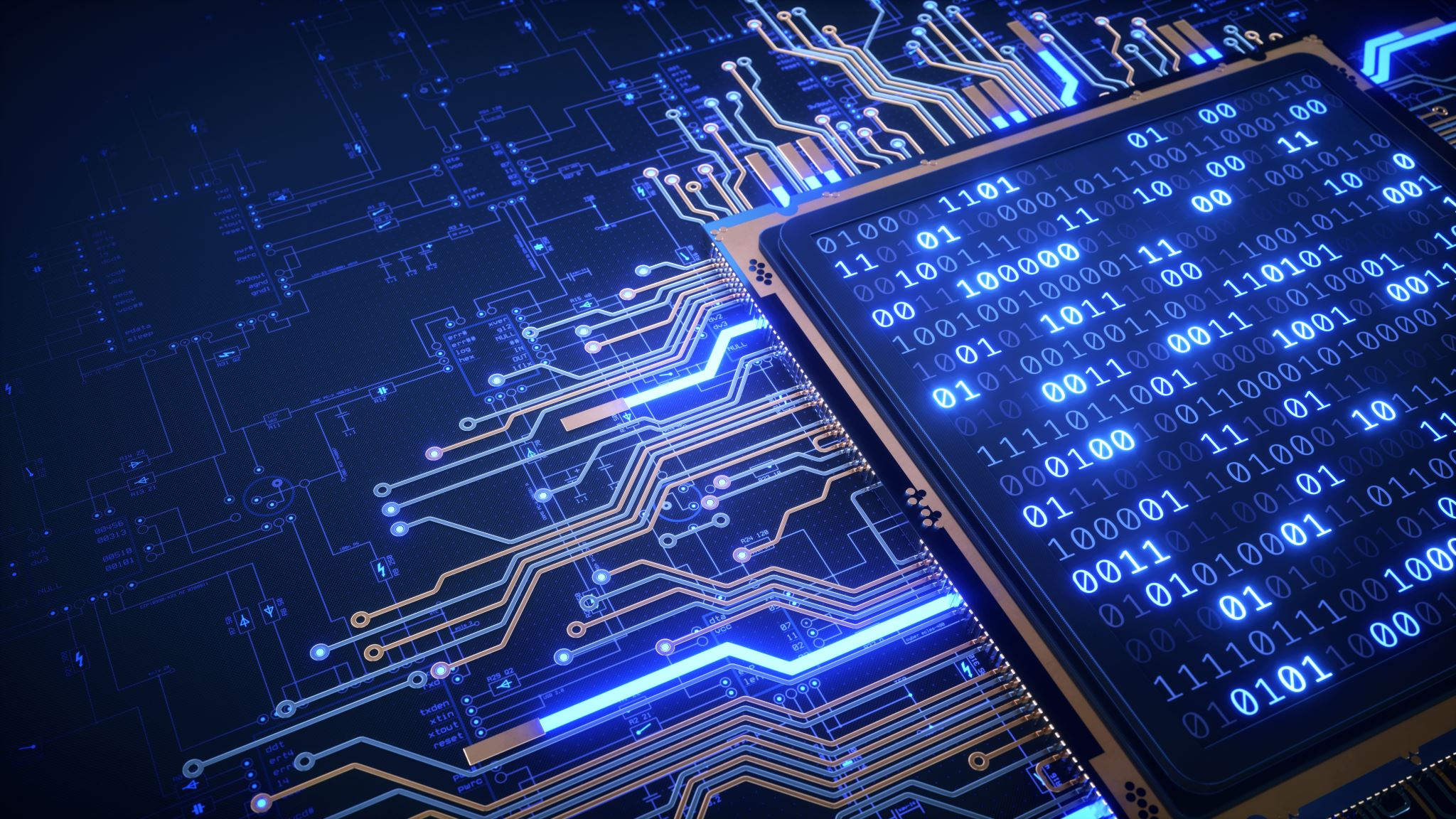 Platform Upgrade| Agenda
Concierge
Telemedicine Platform
Electronic Features
ID Cards
COPYRIGHT 2024 | VITORI HEALTH | ALL RIGHTS RESERVED
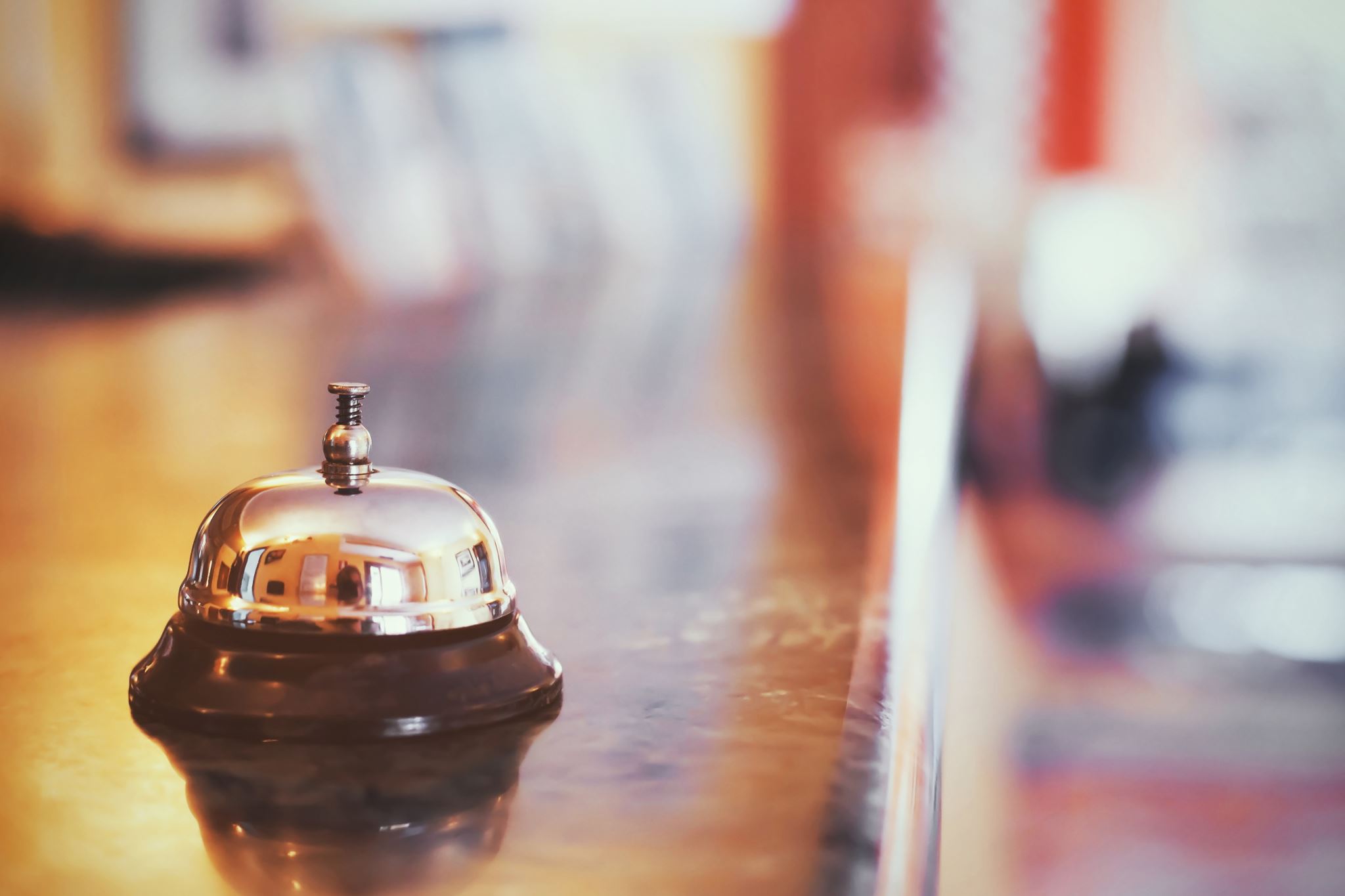 Platform Upgrade |Concierge
Vitori Health Concierge phone number will be changing effective July 1, 2024 to:

      (866) 661-2553

Concierge can assist with:
Benefit Questions
Billing Questions
Orientation to member portal
Claims 
Pharmacy assistance
& more
COPYRIGHT 2024 | VITORI HEALTH | ALL RIGHTS RESERVED
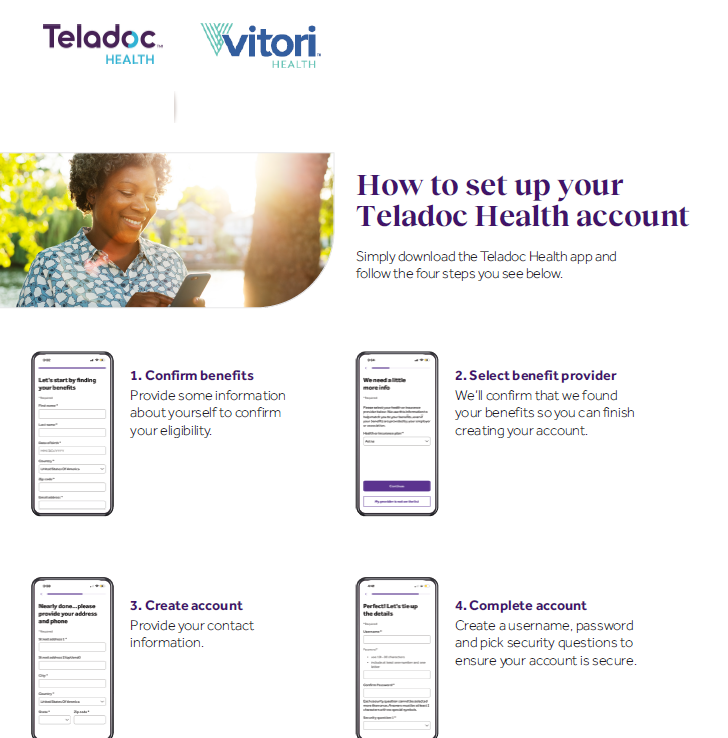 Platform Upgrade |Telemedicine
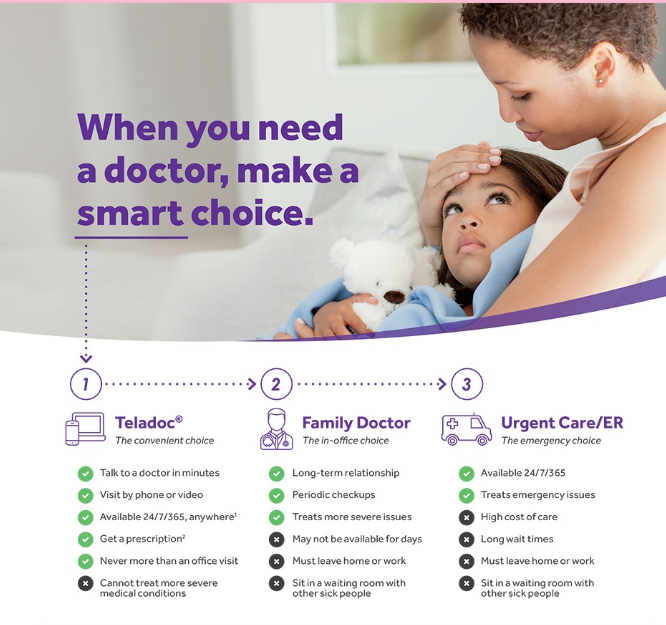 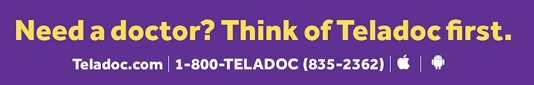 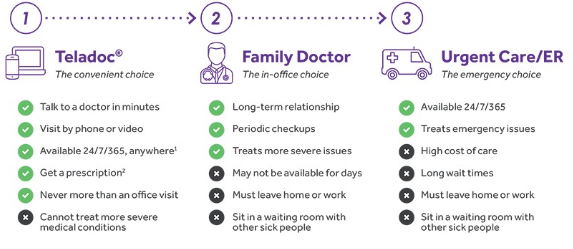 4
COPYRIGHT 2024 | VITORI HEALTH | ALL RIGHTS RESERVED
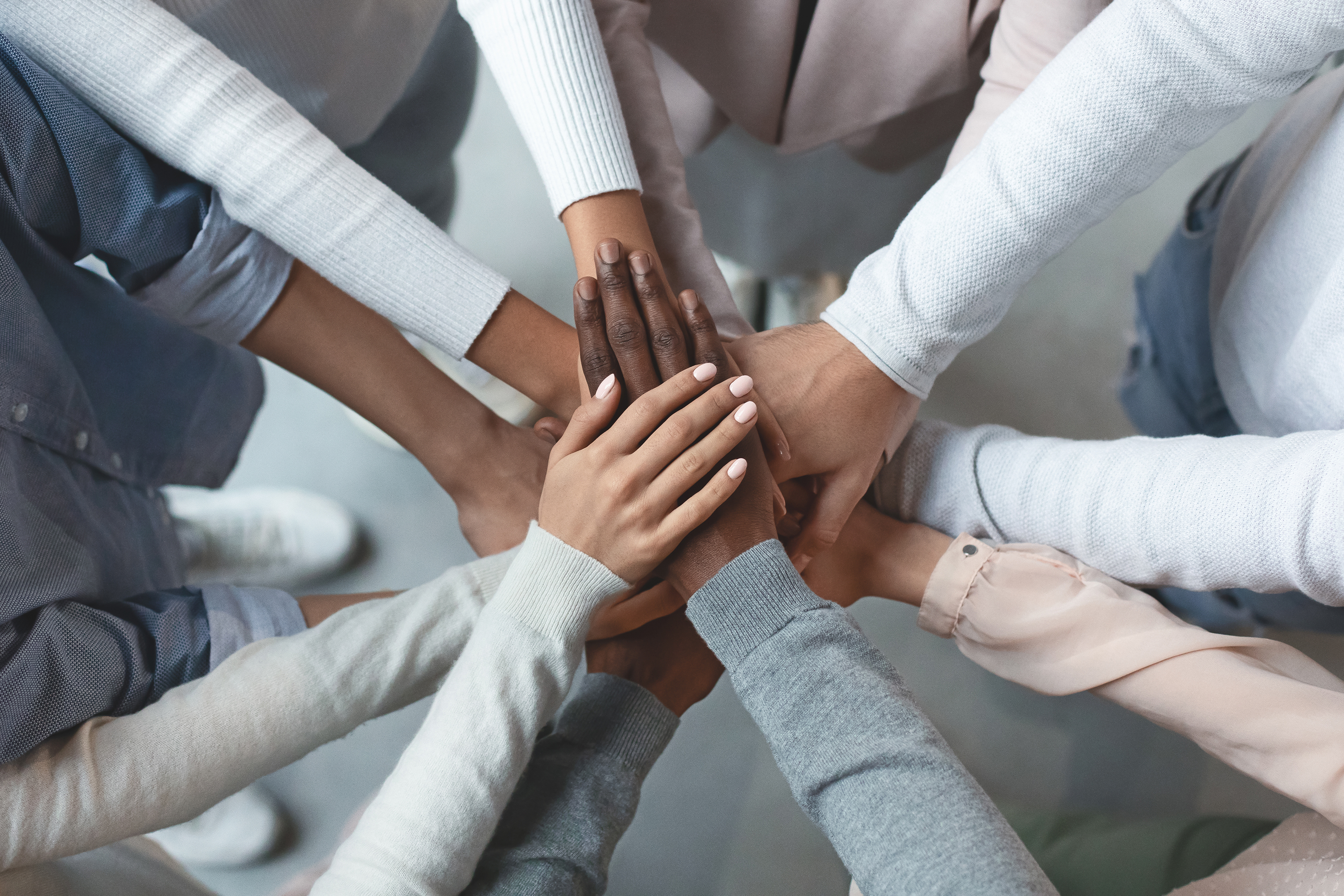 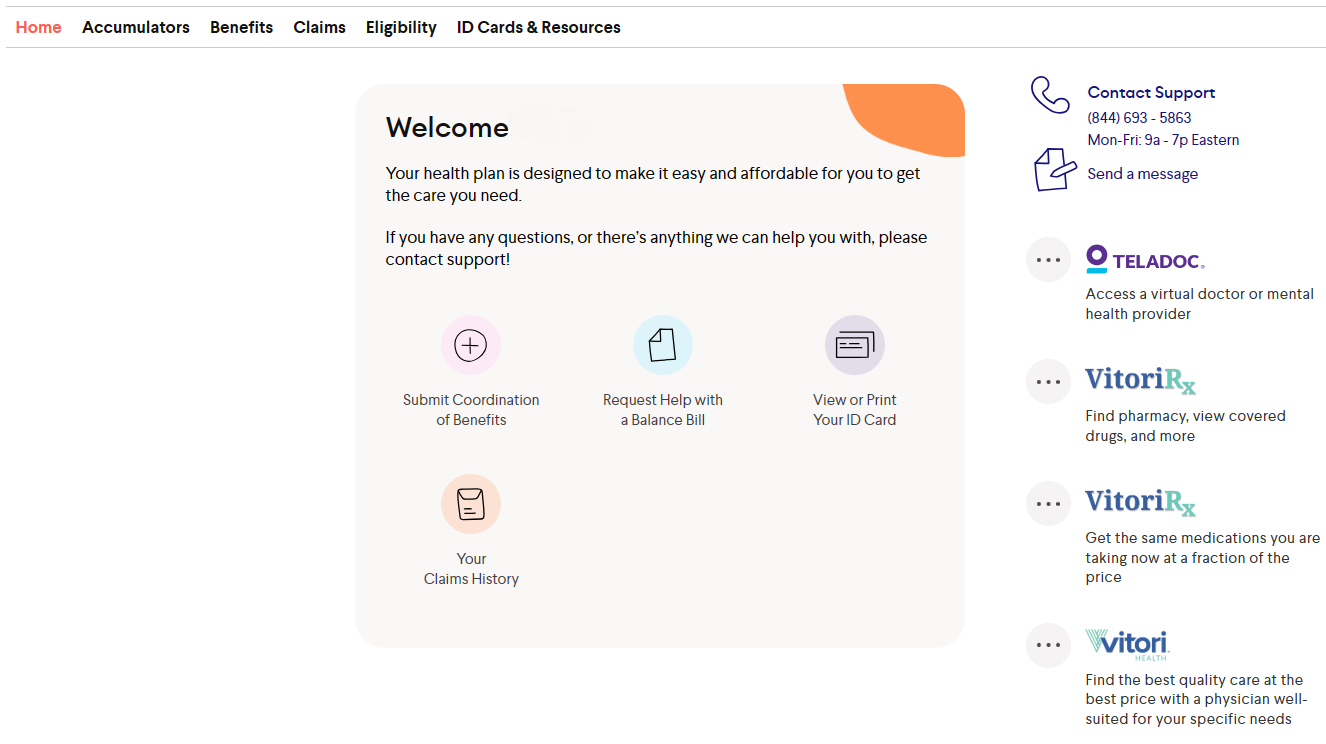 Platform Upgrade |Member Portal
Creating your account on the Vitori Health member portal is easy!
866-661-2553
Vitori Mobile App including the portal message feature will no longer be available effective July 1, 2024
Visit the New Member Portal at https://my.vitorihealth.com once you receive your updated Member ID in the Welcome Packet.
Explore your benefits 
Take a few minutes to read more about your plan. 

View Your Claims History or Request help with a Bill

View or Print your member ID card(s).
COPYRIGHT 2024 | VITORI HEALTH | ALL RIGHTS RESERVED
Platform Upgrade|Member ID Cards
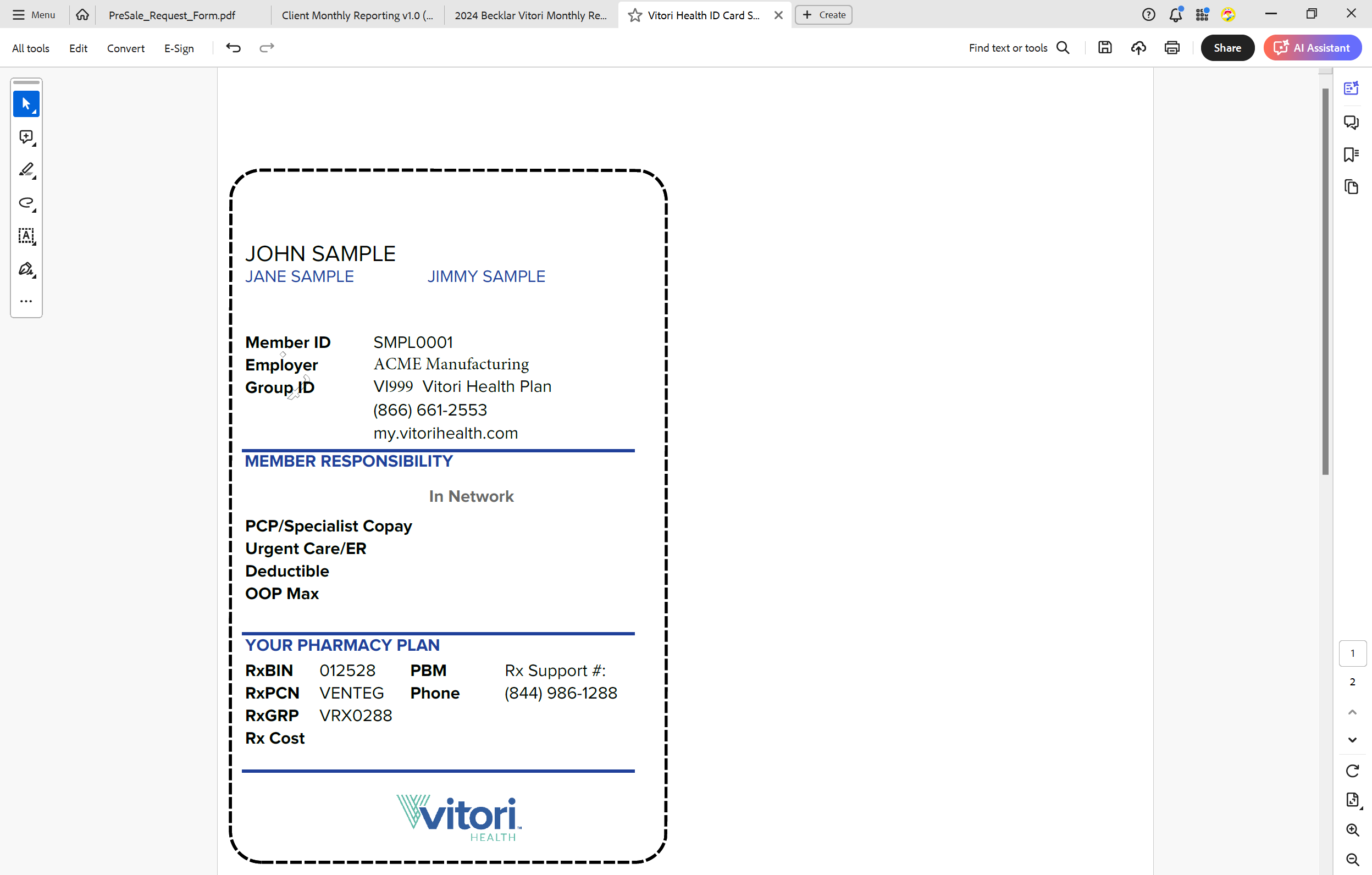 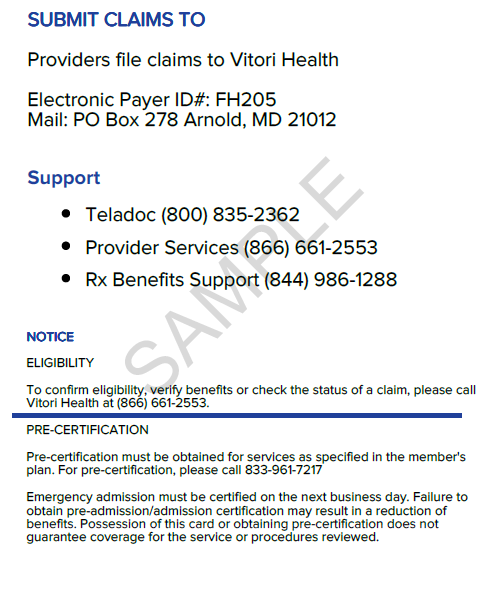 New ID cards will be sent to all members prior to July 1, 2024

Changes to the ID cards:
Member ID
Group ID
Concierge #
Prime Network Logo
Claims Address
6
COPYRIGHT 2024 | VITORI HEALTH | ALL RIGHTS RESERVED
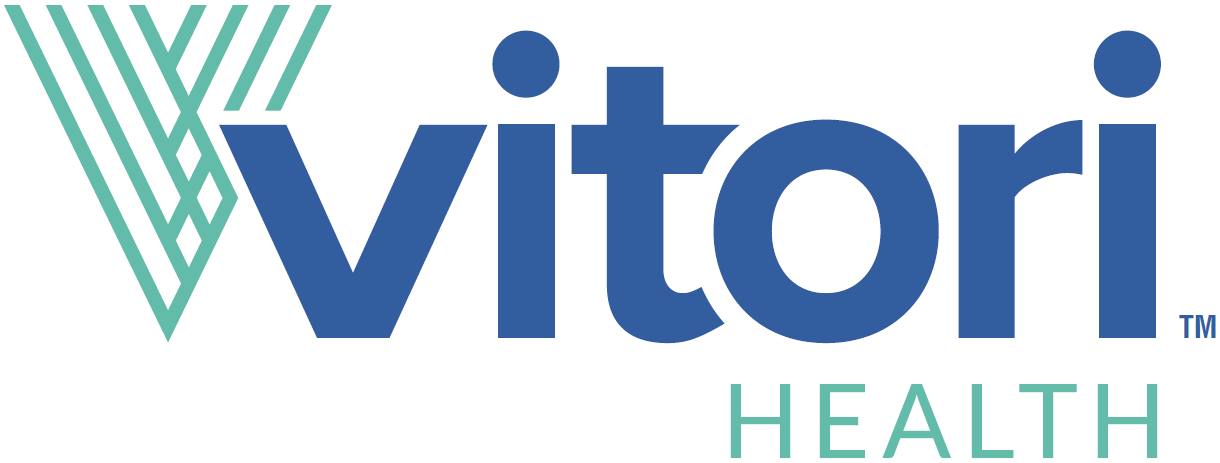 COPYRIGHT 2024 | VITORI HEALTH | ALL RIGHTS RESERVED